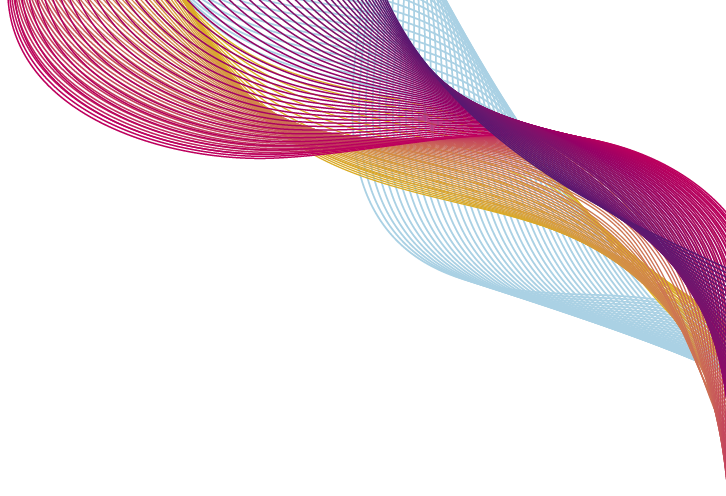 Disclosure of conflicts of interest
I declare the following paid or unpaid consultancies, business interests, grants and research support or sources of honoraria payments for the past three years, and anything else which could potentially be viewed as a conflict of interest:
[Insert name of the company] / [Insert nature of the interest]
 
or
 
Nothing to declare
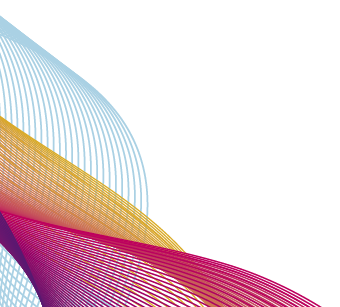 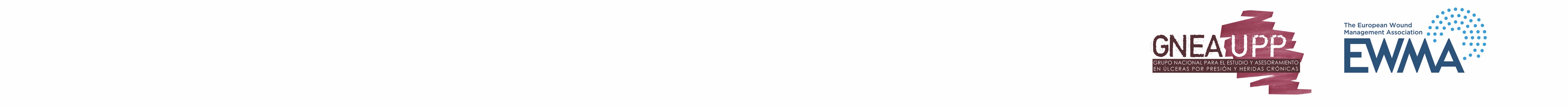 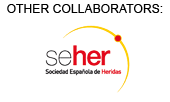